Hacking the Phone System
Development solutions which change how people communicate
Tom Morgan
@tomorgan
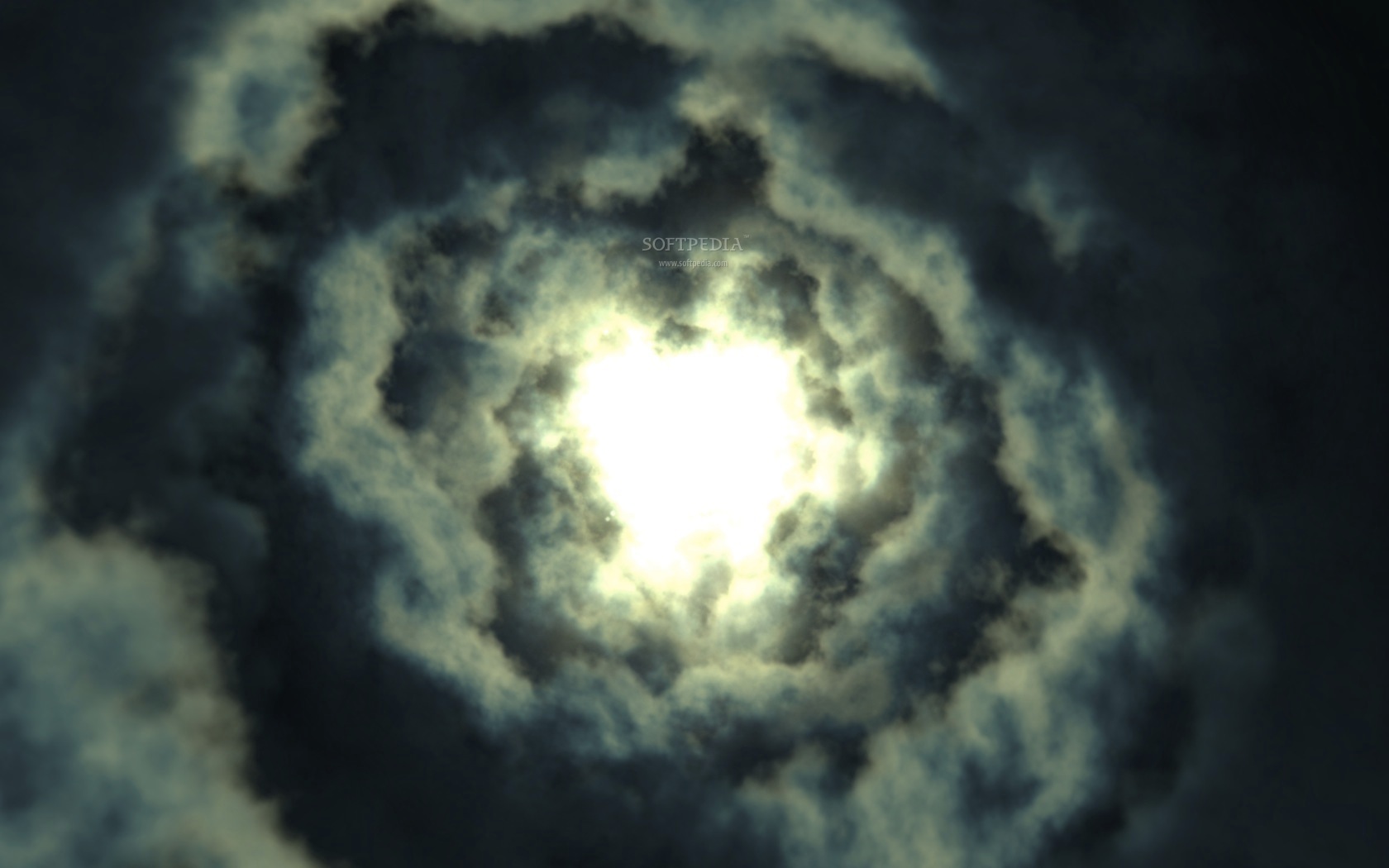 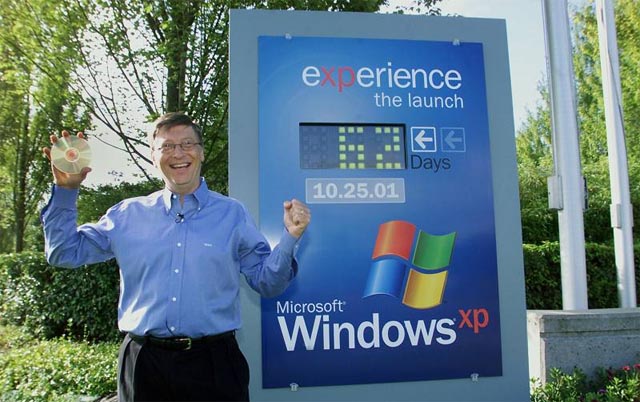 2001
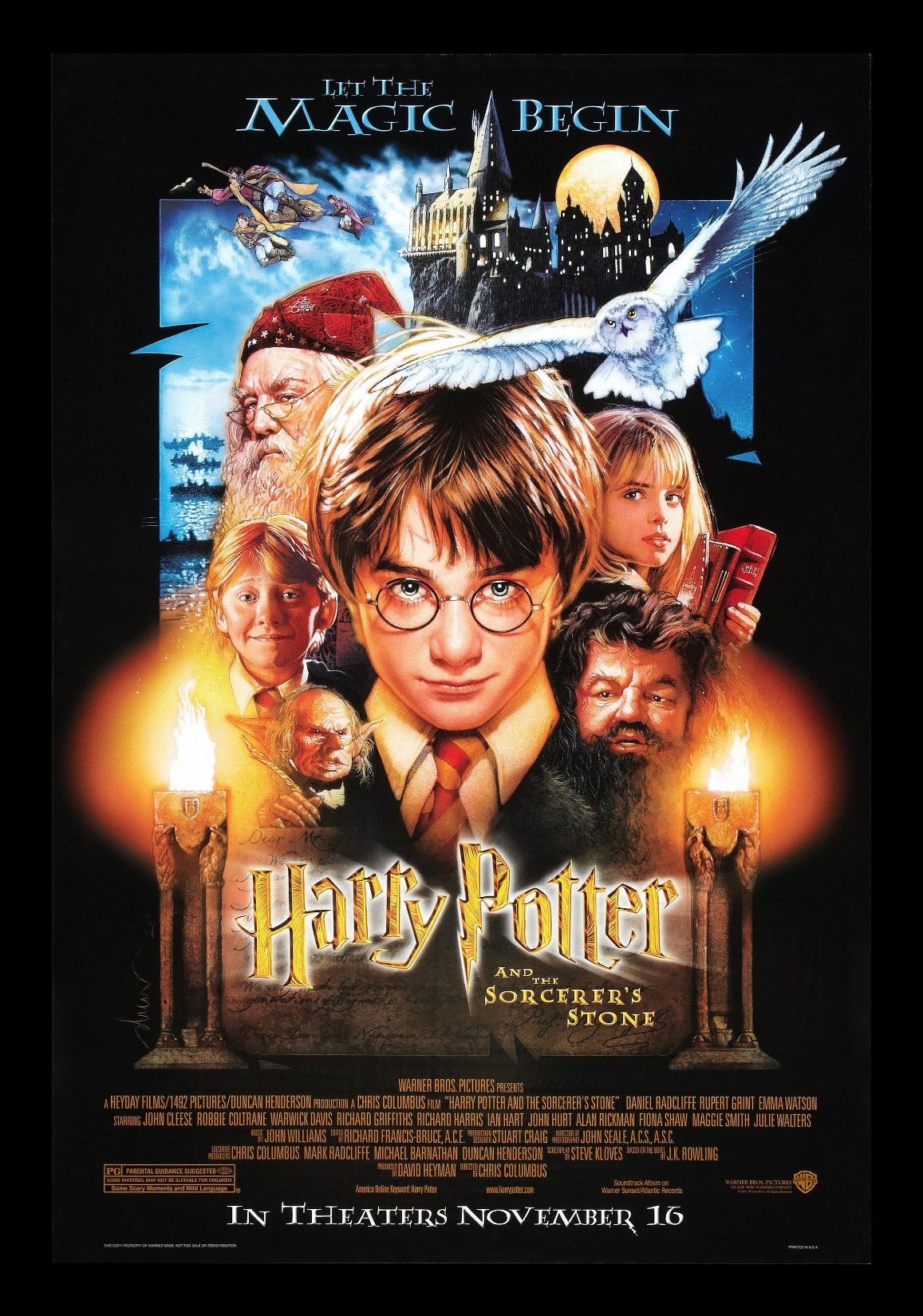 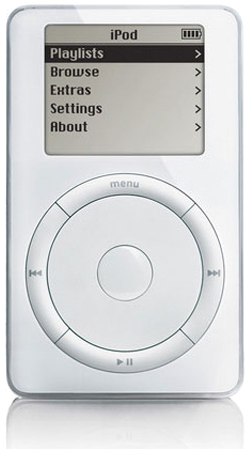 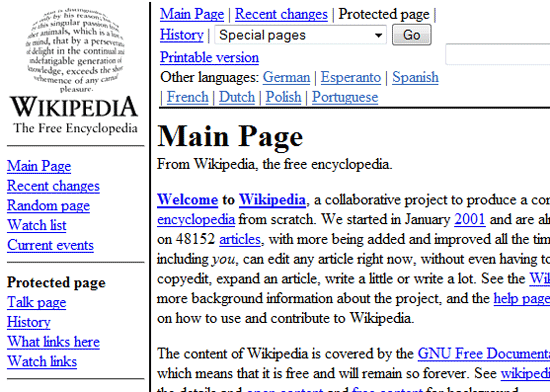 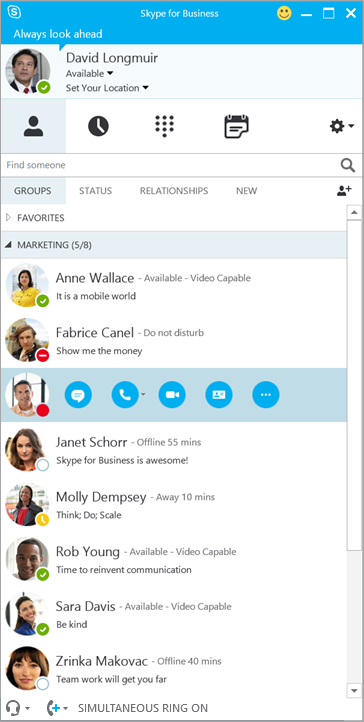 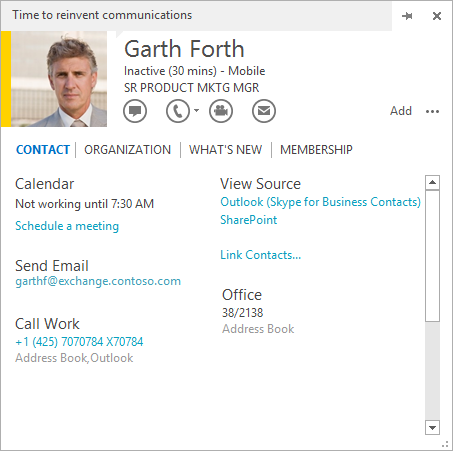 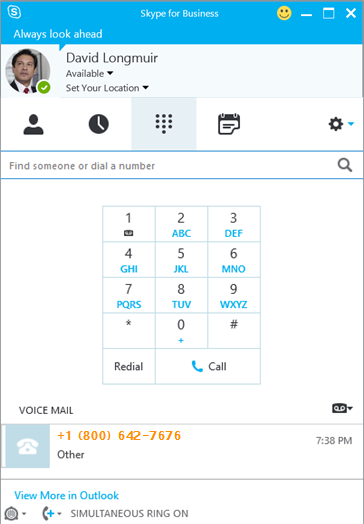 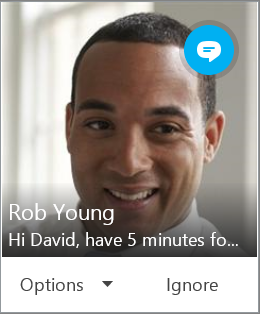 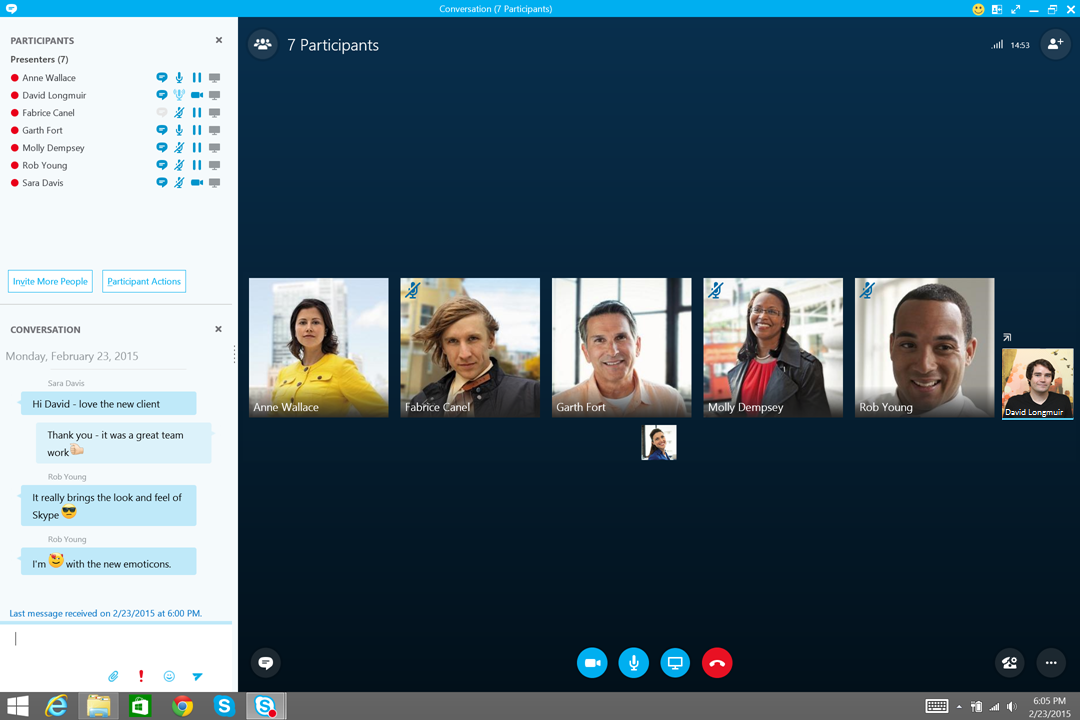 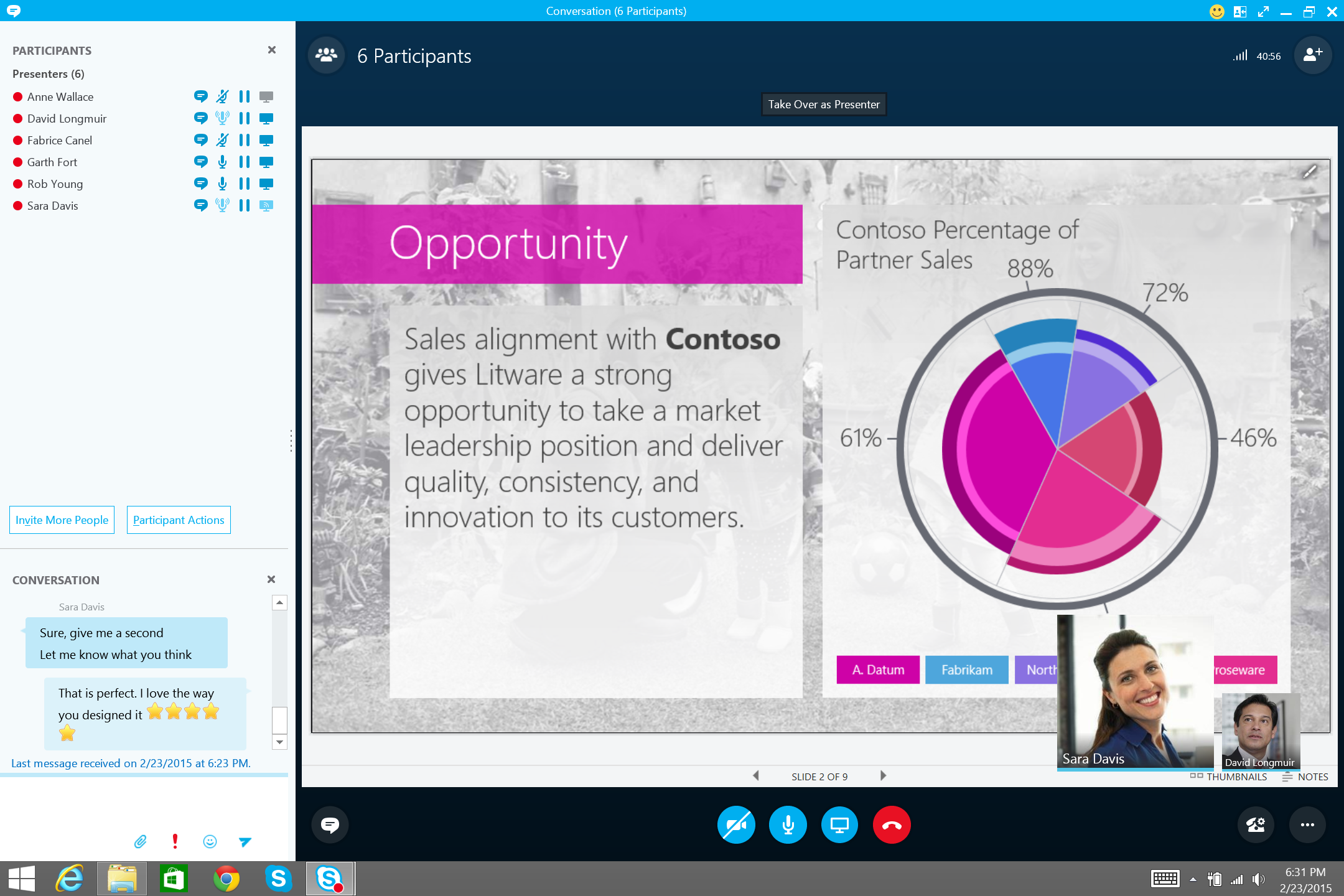 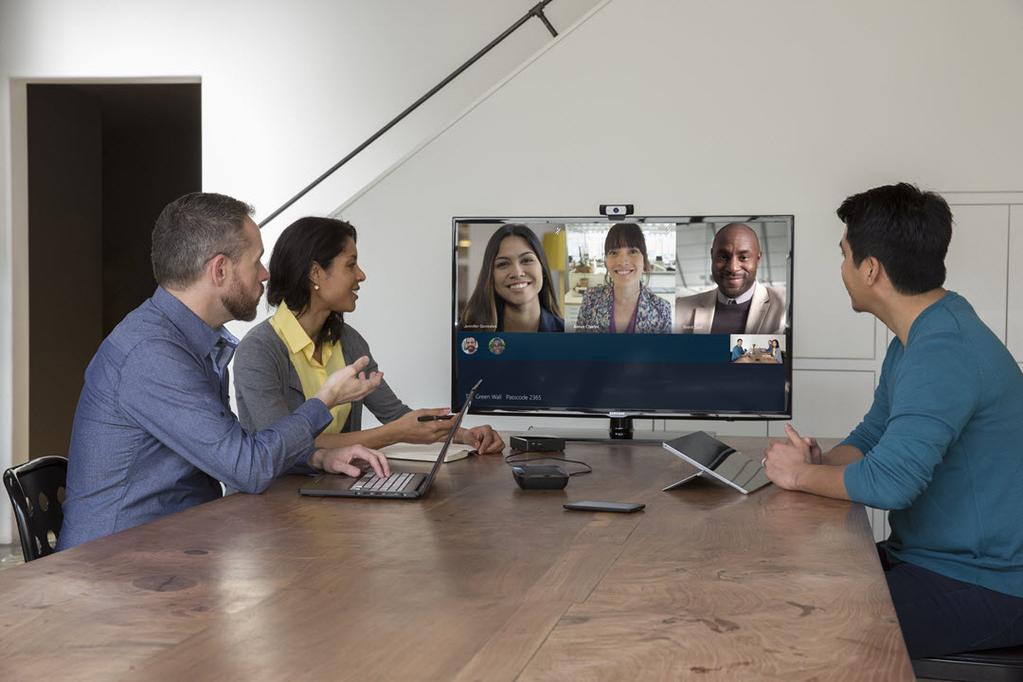 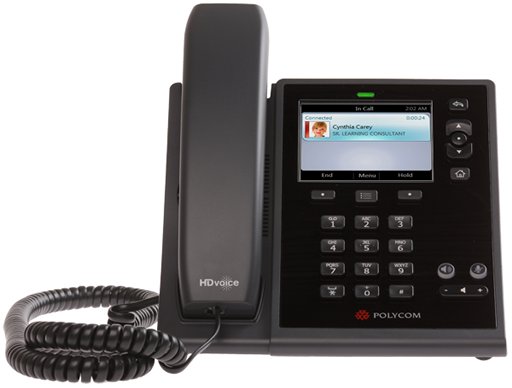 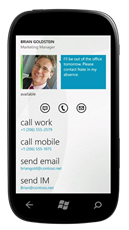 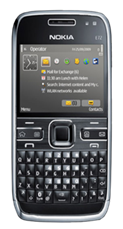 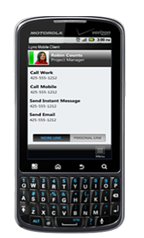 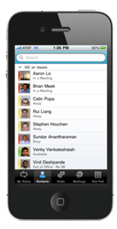 Development Tools
Silverlight / WPF Controls
Conversation Window Extensions
Microsoft Lync Client SDK
UI Suppression Mode
Lync Server SDK
Unified Communications Web API (UCWA)
Unified Communications Managed API (UCMA)
Skype for Web SDK – April/May 2015
UCWA Hypermedia
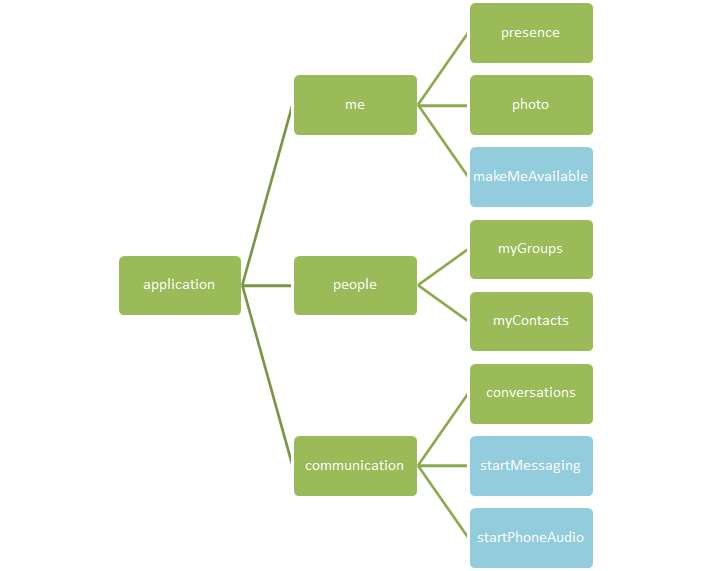 UCMA Application
Find out more
Search “MSDN Lync development”
My blog: blog.thoughtstuff.co.uk
Twitter: @tomorgan
Slides / Code: thoughtstuff.co.uk/nordev